Year One English w/c 12.10.20
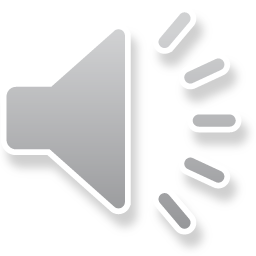 This week we are going to be Scientist
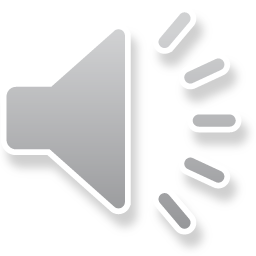 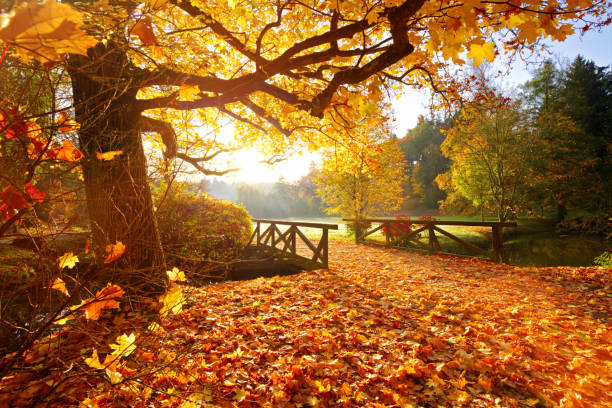 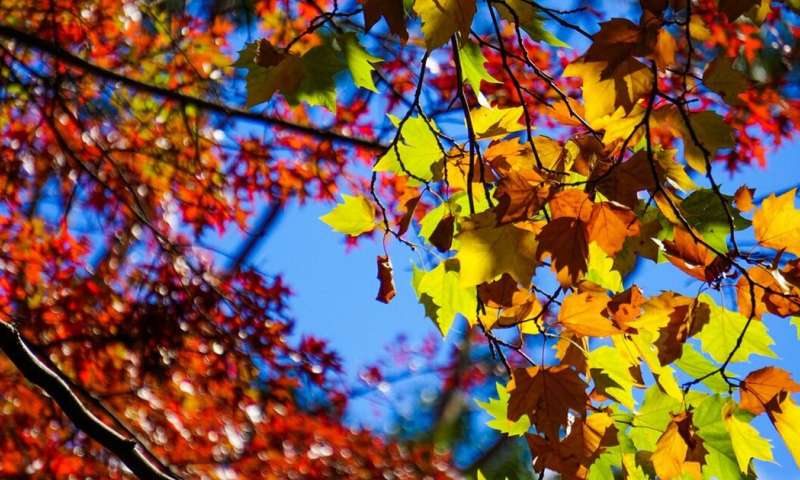 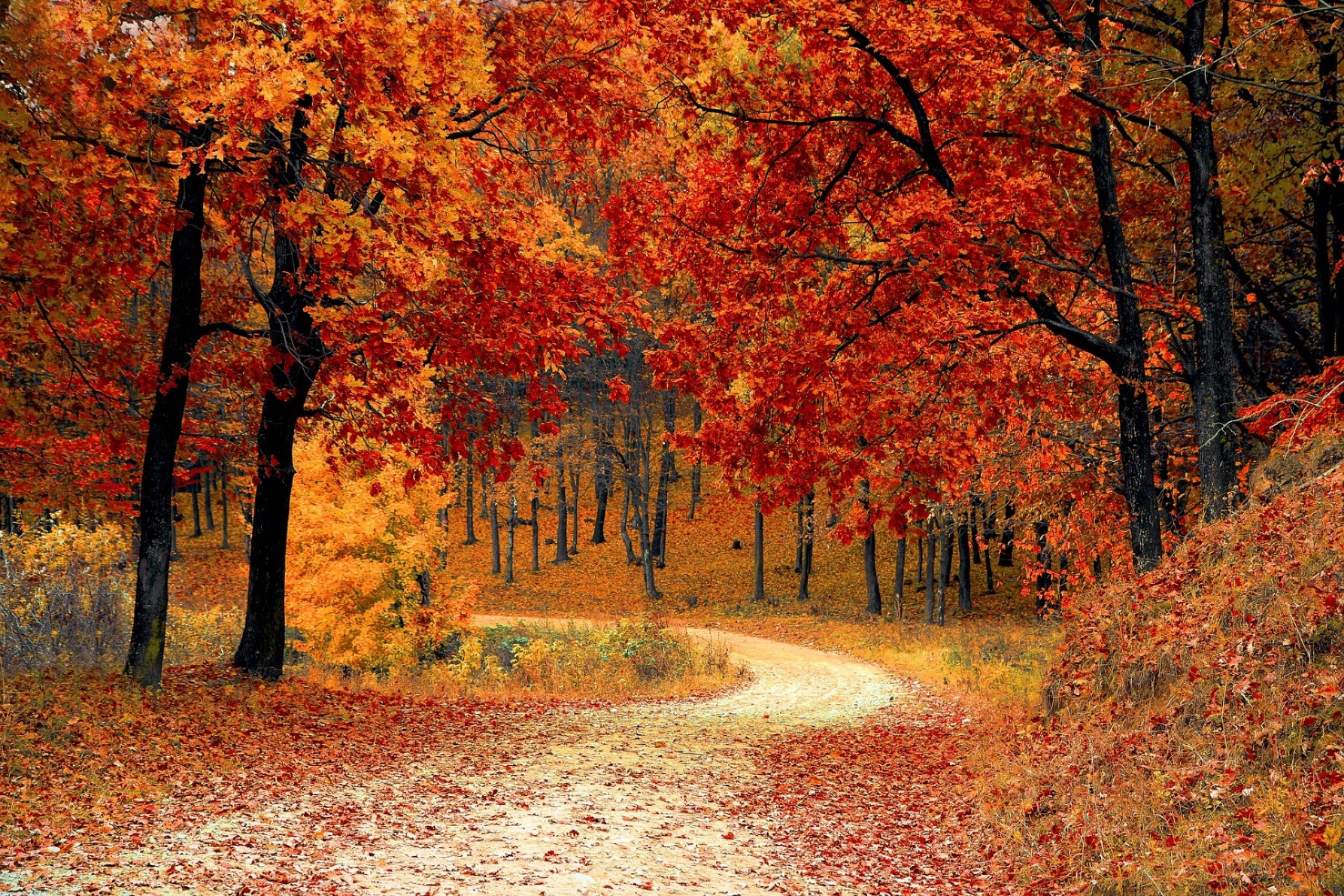 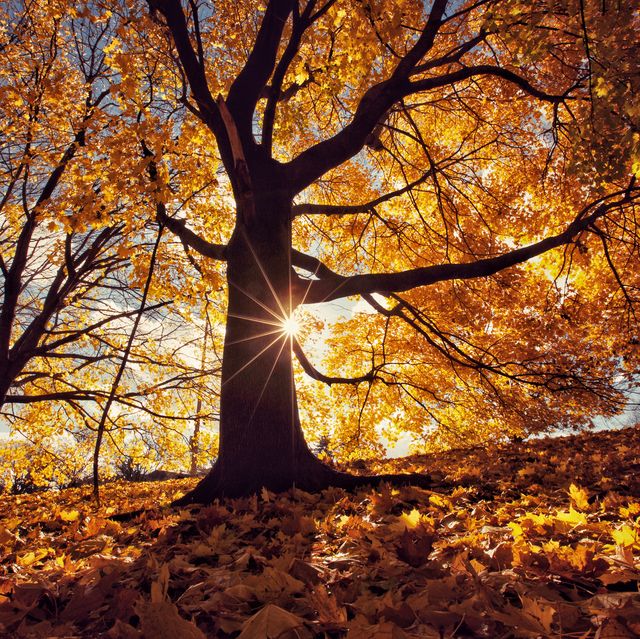 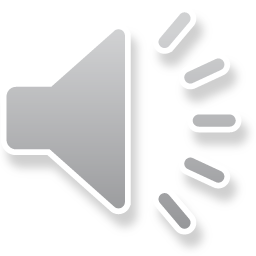 I can see leaves falling on the ground.I can see conkers on the floor.
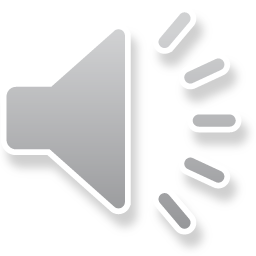 See the weather PowerPoint
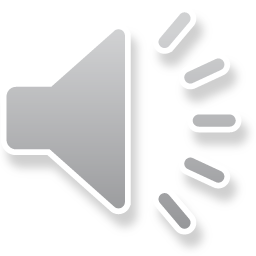 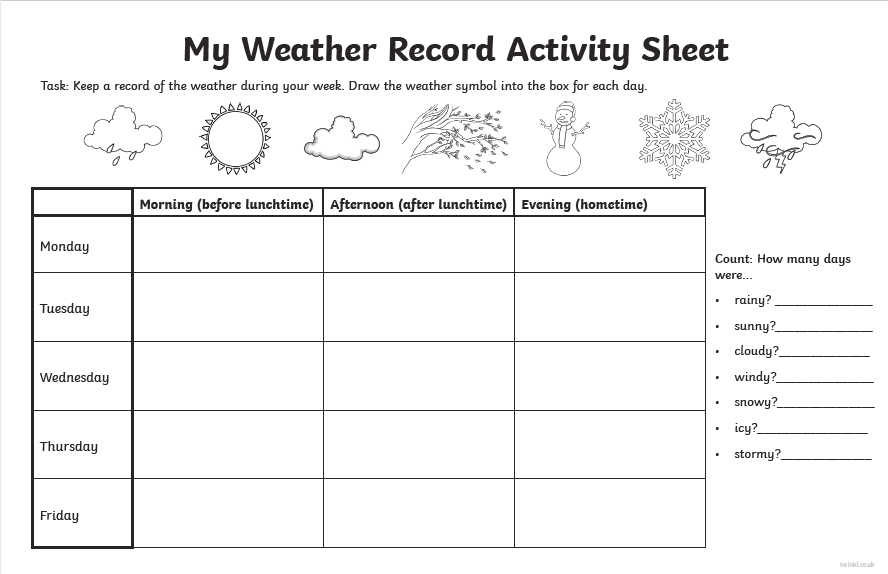 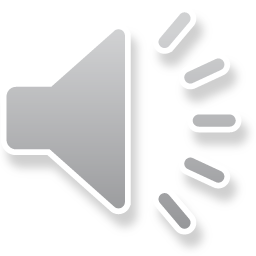 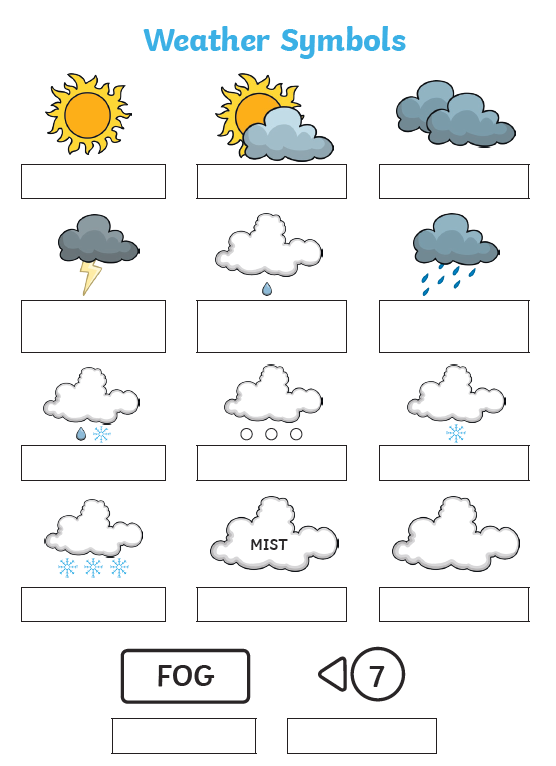 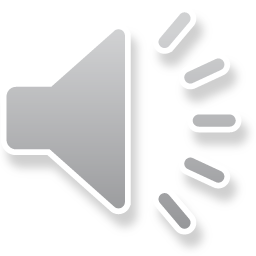 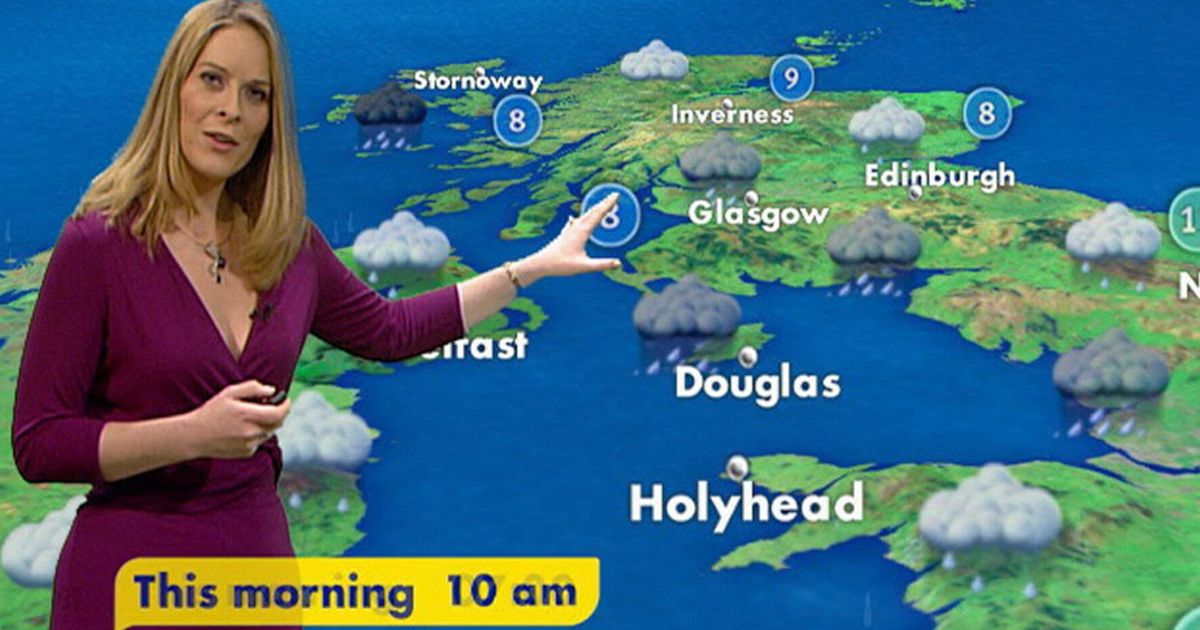 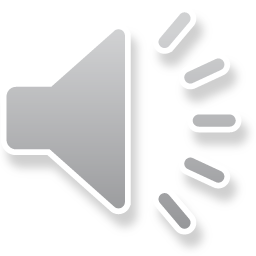